Деятельностный подход в  формировании функциональной грамотности
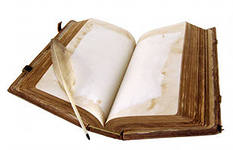 Учитель 
Молчанова Ольга Григорьевна
Цель образования
Саморазвитие личности,
 создание условий для ее самореализации
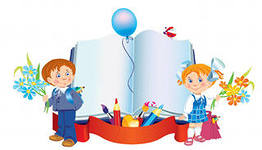 «Сведений науки не следует сообщать учащемуся, но его надо привести к тому, чтобы он сам их находил, самодеятельно ими овладевал…»
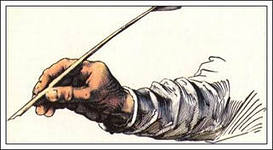 А. Дистервег
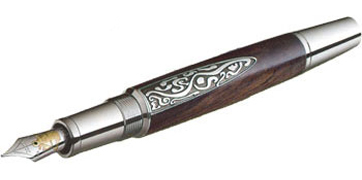 Выпускники начальной школы научатся осознавать безошибочное письмо как одно из проявлений собственного уровня культуры, овладеют умением проверять написанное
Тест
Я вышел на улицу и увидел…
 Я вышел на улицу и услышал…
 Я вышел на улицу и почувствовал…
80% учащихся - визуальщики
Система работы
 по коррекции и самоконтролю письменных работ учащихся
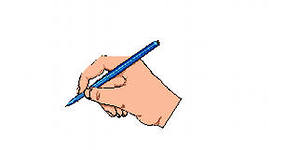 Задачи
сформировать умение исправлять свои ошибки

развить навык осознанного поиска ошибок и умения их классифицировать

использовать деятельностный подход в работе над ошибками для формирования действия самоконтроля и выработки орфографической зоркости

вызвать у учащихся живой интерес к выполнению работы над ошибками
Первый этап
Цель – свести до минимума выполнение письменных заданий, выработать устойчивый интерес к выполнению данного вида работы.

    Предполагает, что перечеркнутая учителем буква должна быть исправлена сверху самим учеником
Кот васька ловит мышей.
 сидит у норки и ждёт. Вот 
бежыт мышка. Васька 
поймал мышку.
Второй этап
Цель – научить детей самостоятельно находить и исправлять свои ошибки

    Заключается в том, что учащиеся, пользуясь знаковой подсказкой учителя, должны сами обнаружить свою ошибку
Жывёт в лесу белочька. Гнездо у          
белки на сосне вдупле. Она сушыт
грибы. Трудно зимой искать пищю.
жи чк
ши
щу
Памятка при работе над ошибками
Изученные орфограммы

жи    ши                     же    ше
ча    ща                       чу    щу
оро    оло
чк    чн
– большая буква
ь          - мягкий знак
сл.сл.
– словарное слово
- замена буквы согласной
- пропуск буквы гласной
- парная согласная
- замена буквы гласной
- безударная гласная
- пропуск буквы согласной
Третий этап
Цель – стимулирует ученика не только находить допущенную им ошибку, но и самостоятельно классифицировать ее при помощи графического символа
Настала холодная зема. 
Снешком замило поле и
 трапинки. Остап надел 
тулуб, шарф, теплую обуфь.
Памятка при работе над ошибками
?
Четвёртый этап
Цель – исправление и классификацию неверного написания слова не построчно, а во всей работе целиком без помощи учителя

    Является главной ступенью осознанного отношения ученика к работе над ошибками, формирующей навыки самоконтроля
От пристани к пристане 
  плывёт моторныя лотка. На берегу её ожидаит рыбак.
3
за 4 ош.
Правила успеха
непрерывность в системе работы;
осуществление ежедневного контроля над работой учащихся

проведение учителем анализа своей работы при помощи глубокой диагностики успехов учащихся
Принцип деятельности
Подразумевает, что ребенок не будет получать готовые исправленные ошибки, а в процессе собственной деятельности добьется желаемого  результата
Принцип непрерывности
Соблюдается в том, что данная система работы рассчитана на  4 года обучения в начальных классах, а при желании может найти свое отражение и в среднем звене
Принцип минимакса
Предполагает соблюдение права детей двигаться каждому в своем темпе
Принцип психологической комфортности
Является одним из ведущих в данной системе, т.к. максимально освобождает ребенка от перегрузки письменными заданиями